El paisaje de viñedo: Una mirada desde la Antropología
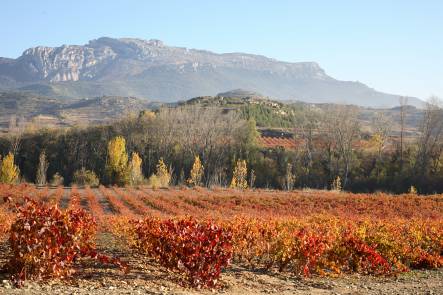 Dr. Luís Vicente Elías
   eliaspastor.luisvicente@gmail.com
	www.luisvicenteelias.com
    Valencia 30 de junio de 2021.
Paisaje de Viñedo
Es el conjunto de transformaciones laborales, materiales o simbólicas que se han producido para la obtención de productos vitícolas, sobre un territorio concreto a lo largo de procesos temporales determinados.
Trabajo
Espacio
Tiempo


“Le paisage viticole est bien la résultante de l`aplication sur un territoire d`une activité économique, ce qui est d`ailleurs sa raison d`être.”Dorothée FranjusCongreso de la OIV, junio 2007
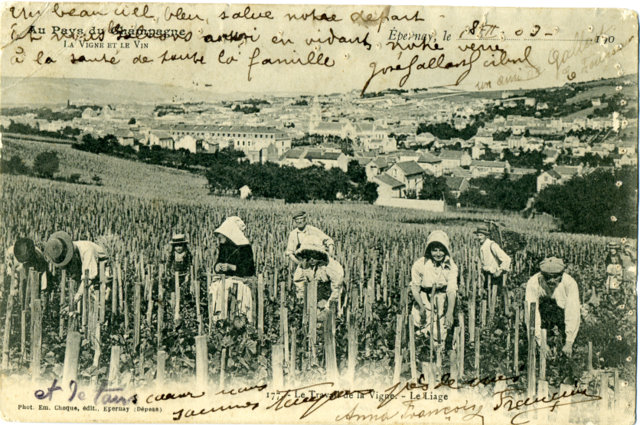 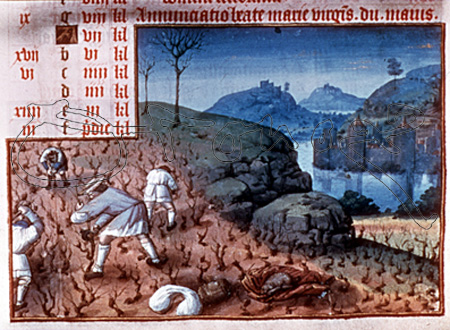 El arte como información
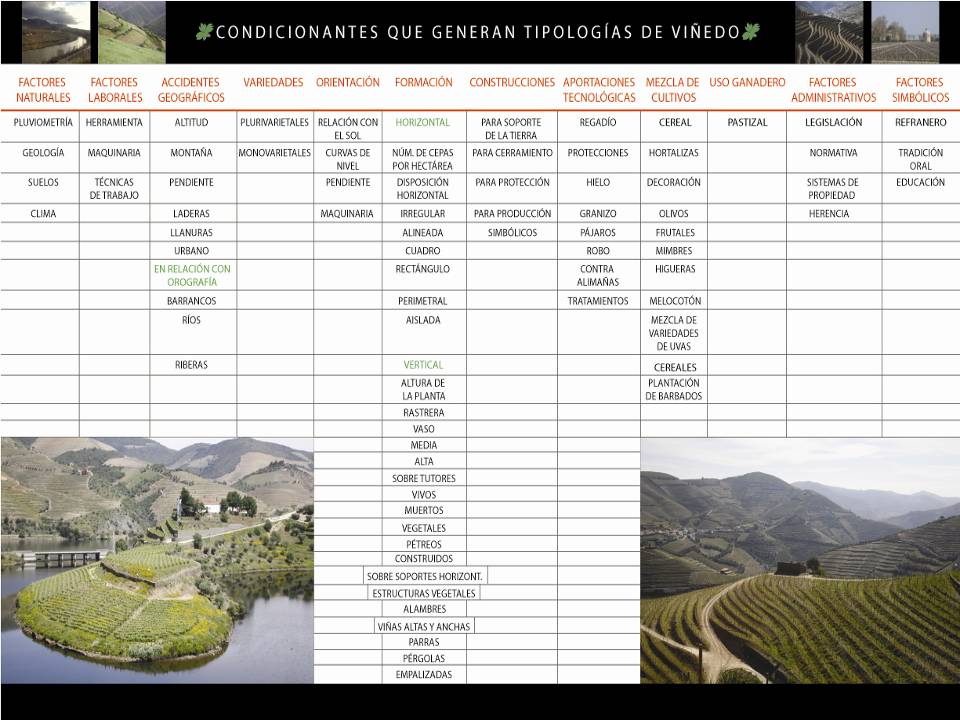 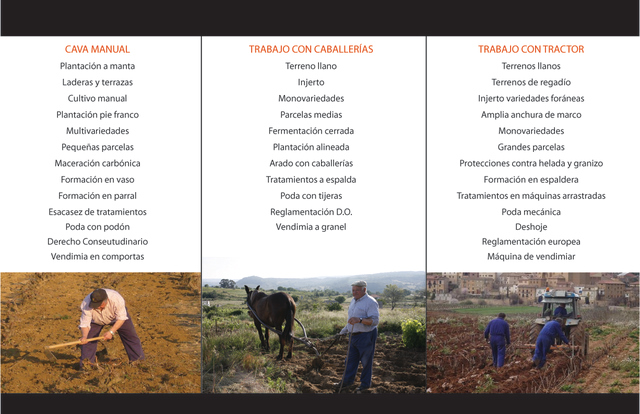 Atemporalidad, 1935
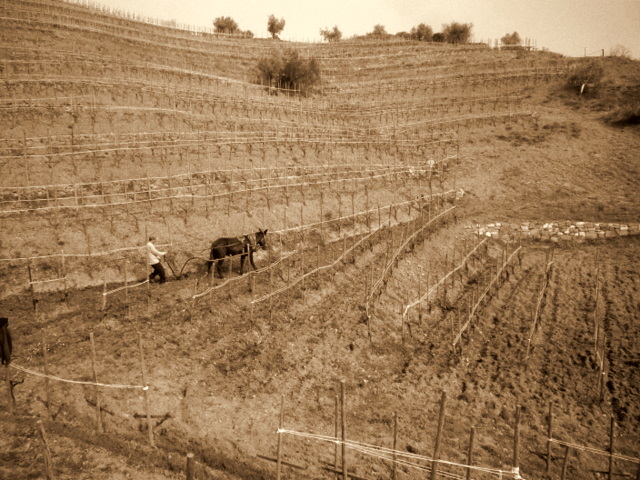 Priorat, 2010
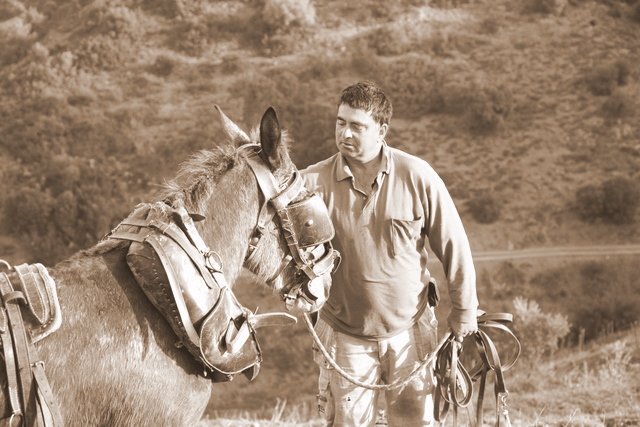 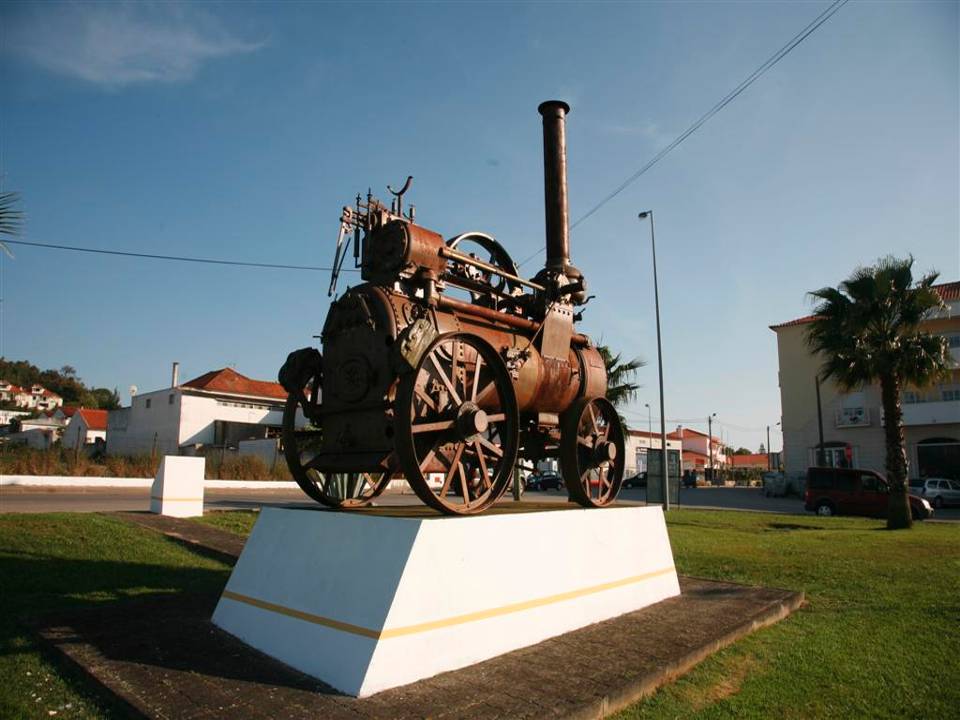 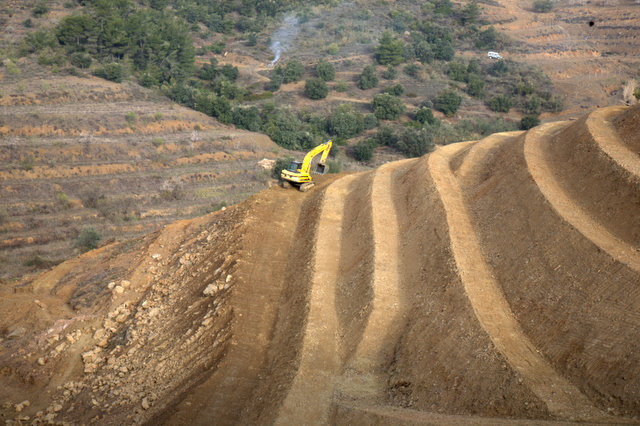 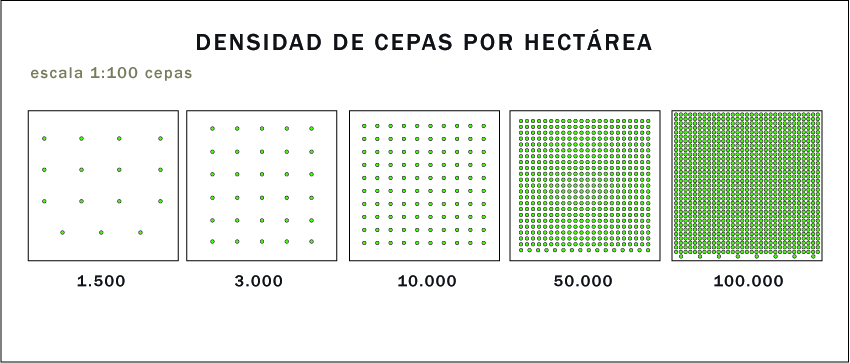 Viñedos a manta
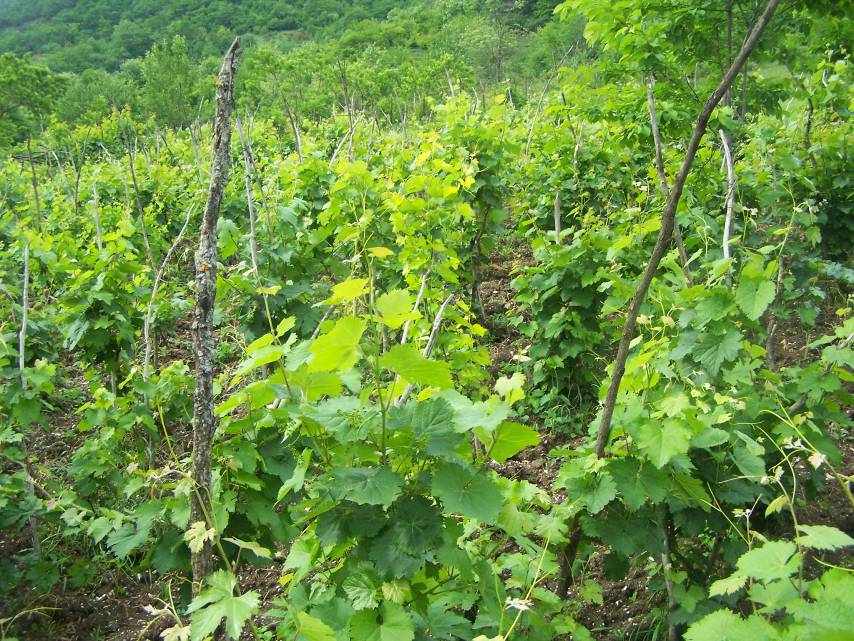 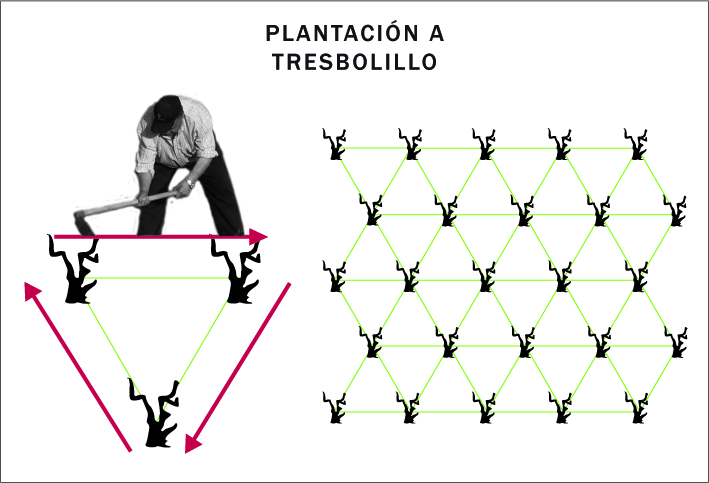 La Utilización del Alambre
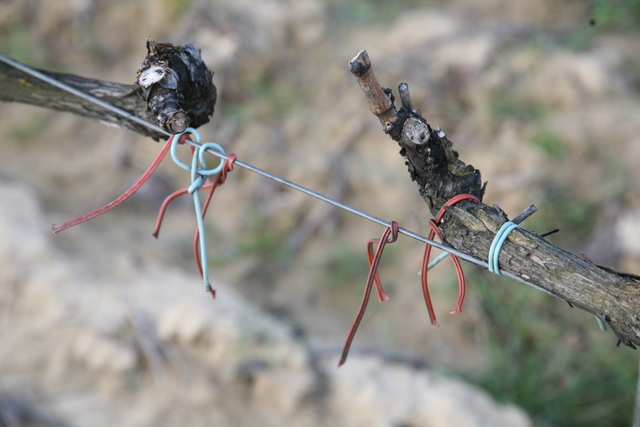 1845. Château d’ Agussac. Ludon. M.Richier
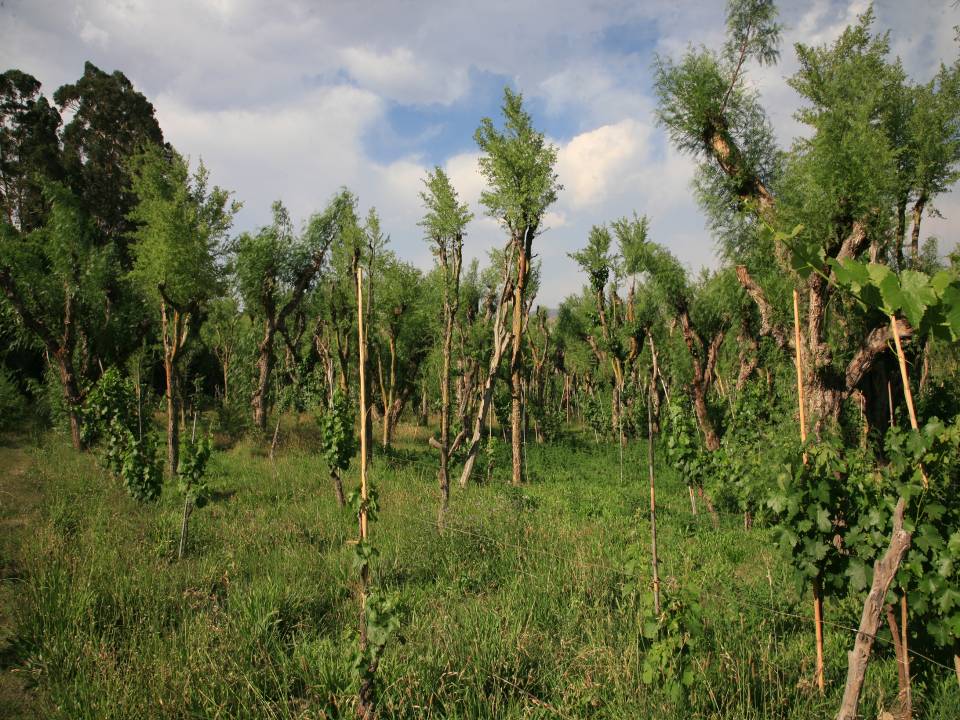 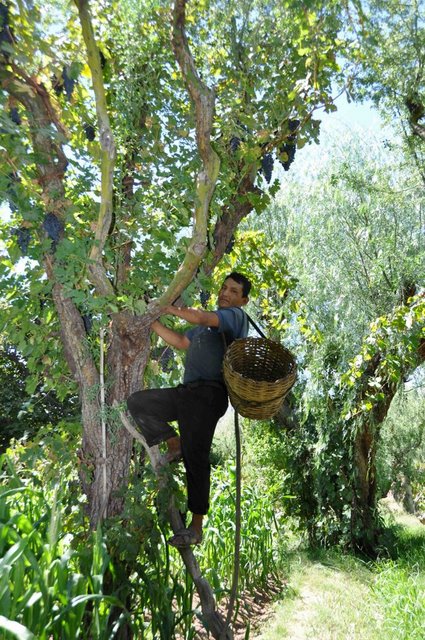 Patrimonio de la Humanidad
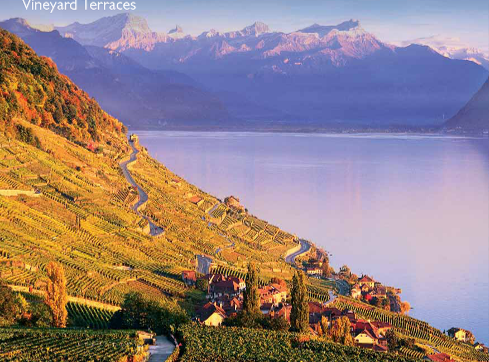 Espacio Agrario que es Patrimonio en la UNESCO
www.paisagesdelvi.com
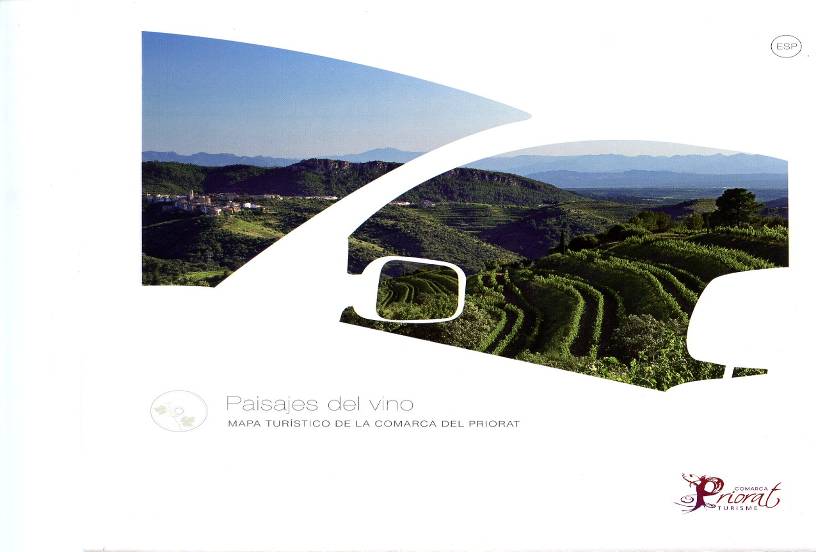 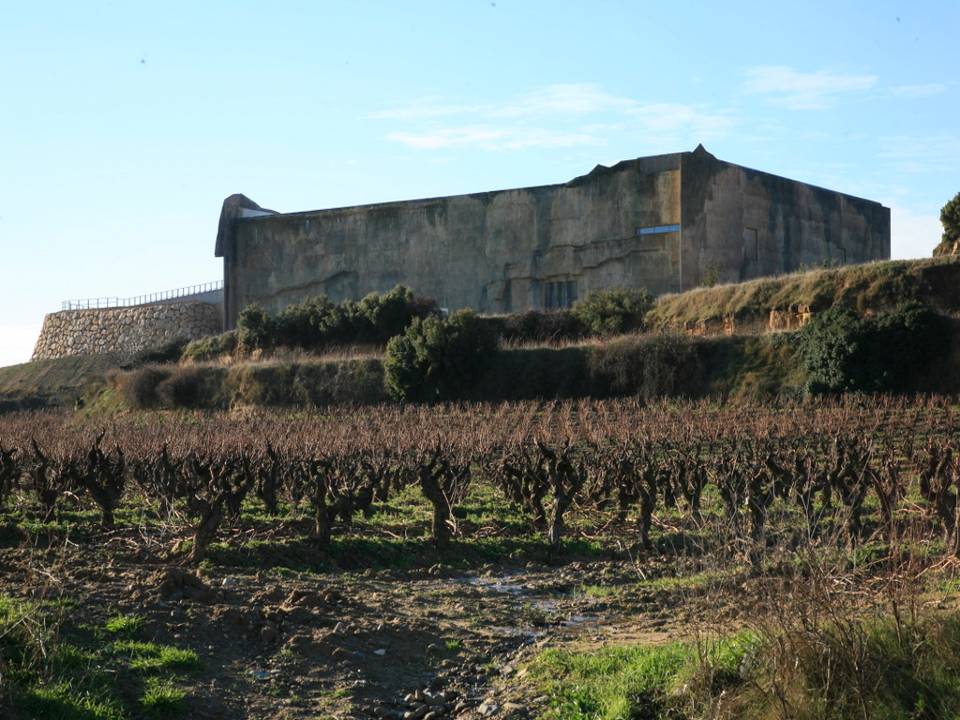 La bodega en el paisaje
Ley de Patrimonio Cultural de La Rioja (7/2005 del 23 /10/2004)
Paisaje Cultural: Extensión representativa de la interacción del trabajo humano con la naturaleza. Su régimen como Bien de Interés Cultural se aplicará sin perjuicio de su protección específica mediante la legislación ambiental. Especial consideración merecerá el “Paisaje Cultural del Viñedo”

BIEN DE INTERES CULTURAL 2015
2018 ILP Plan Especial Vitícola 
Directriz de Protección del Suelo No Urbanizable de La Rioja
	2019
ENO REGION 2021
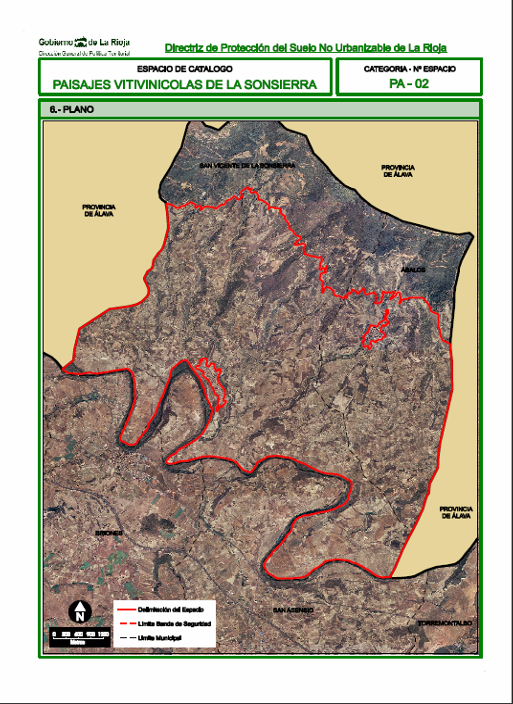 Legislación
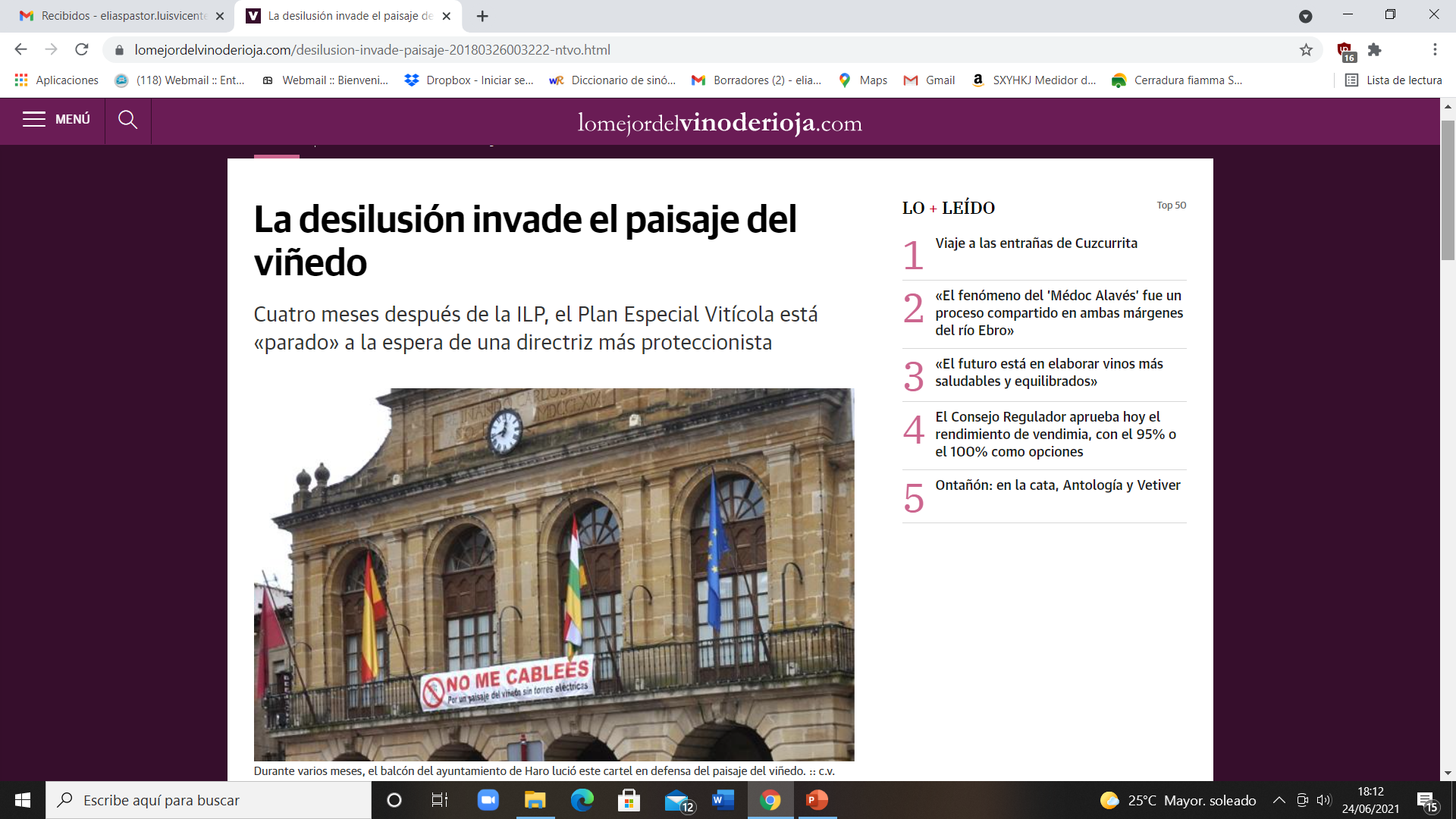 Situación de los territorios agrarios en España
Propiedad Privada
Percepción social: Productivo
Perdida de los valores comunales
Espacio de las infraestructuras
El mito de la compatibilidad
La imperiosa necesidad de la “Energía”
Solo pedimos un Plan de Infraestructuras en el espacio agrario
Muchas Gracias
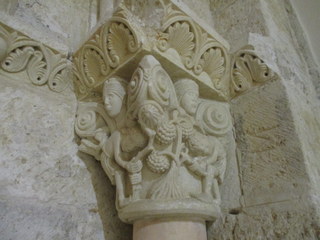 www.luisvicenteelias.com
eliaspastor.luisvicente@gmail.com